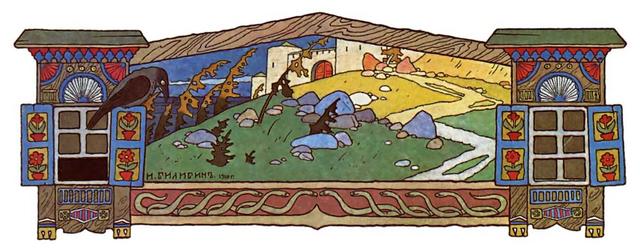 Викторина 
по русским народным сказкам.
1.Сказочное существо, житель леса, так называемый дух леса.
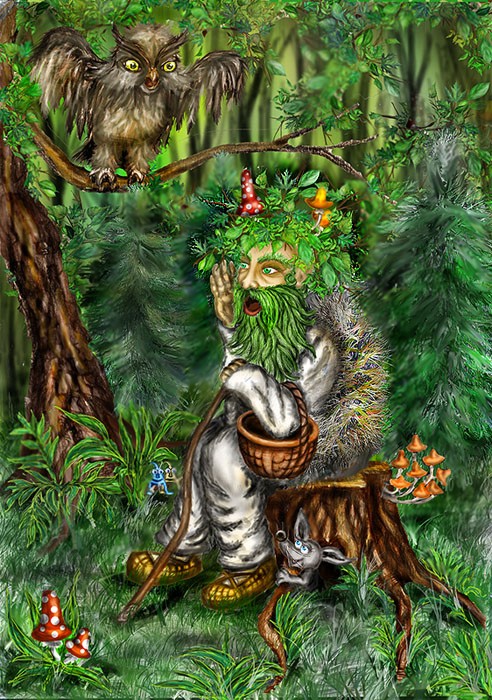 леший
2. Сказочная героиня , владелица  первого в мире летательного аппарата.
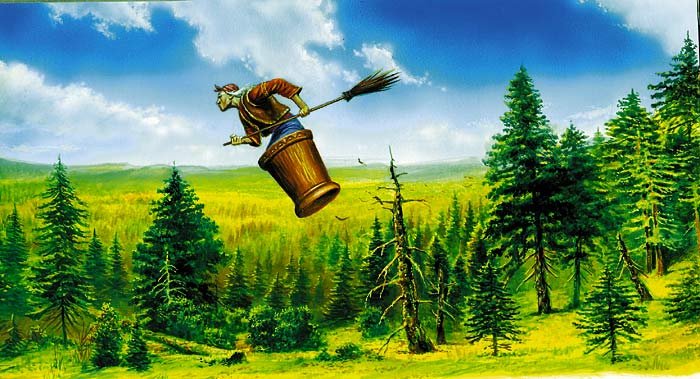 Баба-яга
3. Самый одинокий представитель нечистой силы.
водяной
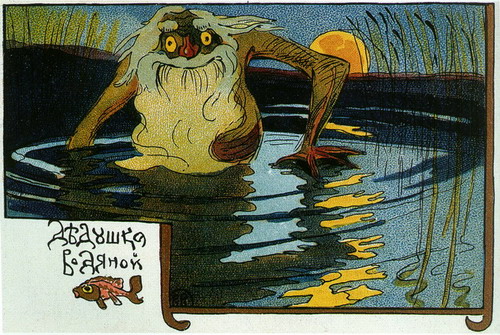 4. Как зовут сестру  Бабы Яги, хозяйку болот?
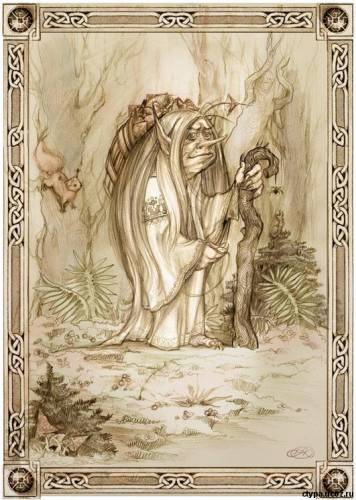 Кикимора болотная
5. Имя царя, жившего так давно, что в это уже никто не верит?
горох
6. Какую награду обещают сказочные цари, сказочным  героям.
Полцарства
дочь
7. По каким надобностям отправляли цари в путь своих сыновей
За невестой,
За молодильными яблоками,
За жар-птицей
8. Назовите имя сказочного царя-долгожителя.
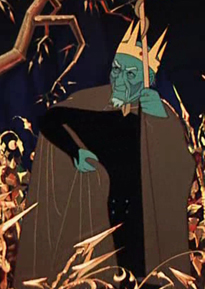 кощей
9. Скачет.. по ельничку, скачет по березничку.С дерева на дерево поскакивает.
морозко
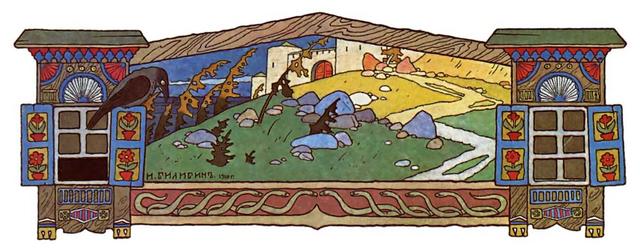 10. Уплетая калачи,
Ехал парень на печи.
Прокатился по деревне-
И женился на царевне.
емеля
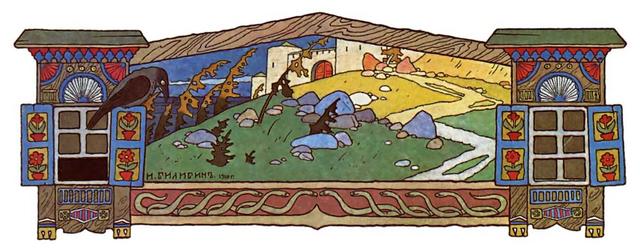 11. Летела стрела  и попала в болото,
И в этом болоте поймал ее кто-то,
Кто, распростившись с зеленою кожей,
Сделался милой, красивой, пригожей.
Василиса 
прекрасная
12. Яблоки, дающие молодость?
13. Кот в русских народных сказках
Кот баюн
14. Назовите «рабочее место» кота учёного?
дуб
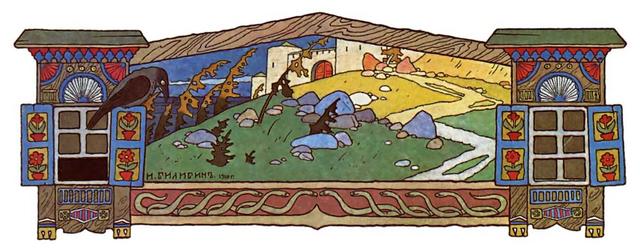 15. Какое самое надежное средство ориентации в сказочных ситуациях?
клубок
16. Как называется швейная принадлежность, в которой таится смертельная опасность для сказочная долгожителей
игла
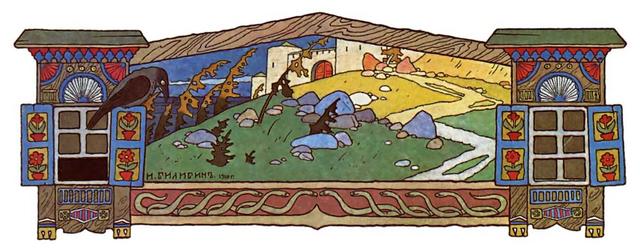 17. Как называется деталь женского платья, в которой  помещаются реки, озера, лебеди и другие элементы окружающей среды?
рукав
18. Какой сказочный головной убор нельзя нарисовать?
Шапку-невидимку
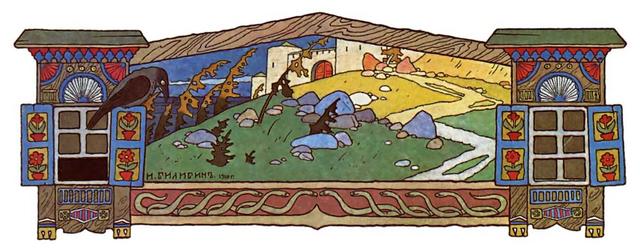 18. Как звался первый летательный аппарат?
ступа
19. По какому блюду катится наливное яблочко?
серебряному
20. В какой сказке говорится  про уникальное в своем роде спортивное состязание по прыжкам в высоту среди лиц мужского пола, победителя которого ожидал ценный приз –поцелуй царевны и женитьба на ней?
Сивка-бурка
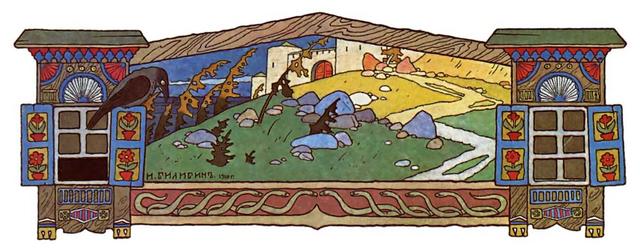 21. В какой сказке говорится про то, как заяц стал бомжом, а рыжая плутовка завладела всей заячьей недвижимостью и только вмешательство третьего лица  помогло восстановить справедливость.
Заячья избушка
22. Герой какой сказки 5 раз рисковал своей жизнью, а на 6 раз погиб?
23. Назовите место рождения Колобка
печь
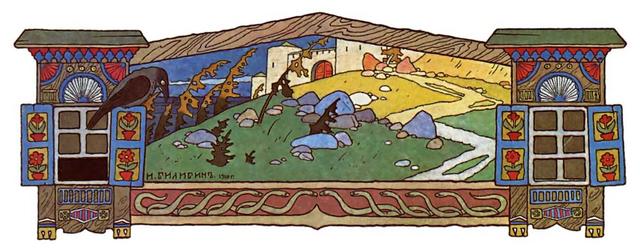 24. В какой сказке говорится о деятельности хозяйств, где недостаток  техники  компенсируется количеством рук(лап) при очень большом урожае?
25. Сколько человек тянуло репку?
26. Назовите единственную героиню сказки «Репка», имя которой нам известно?
жучка
27. Кто и с кем устроил дележ: «Твои вершки, а мои корешки!»
28. Колотил да колотил по тарелке носом,ничего не проглотил и остался с носом.